Administration Code Training703 KAR 5:080
Office of Assessment and Accountability
[Speaker Notes: Welcome, my name is [Insert Name], a program consultant in the Office of Assessment and Accountability or OAA.  Today, we will be covering the Administration Code Regulation Training 703 KAR 5:080. The training has been broken down into four sections: Introduction, Preparation, Administration, and Completion of the State Assessments. 

If you are providing accommodations, you will also need to review the Inclusion of Special Populations training. 

This training must be completed prior to administrating any state-required assessments, which include: 

KSA
ACCESS for ELLs
ACT
And others]
Introduction of Administration Code
Training Protocol 
Test Security (site visits, data forensics) 
Rationale
Test Preparation (scrimmages, test prep)
Inclusion of Special Populations 
Alternate Assessment
2
2
KDE:OAA:DAAS:ss:08/01/2022
[Speaker Notes: During this section, we will cover the Introduction of the Administration Code; this includes training protocols, test security, rationale, test preparation or test prep, the inclusion of special populations, and the alternate assessment.]
Training Materials
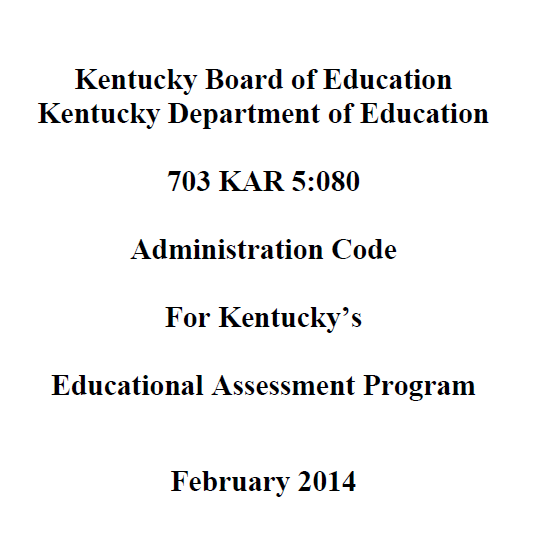 Training materials for the Administration Code include:
Administration Code PowerPoint
Administration Code Videos
Administration Code for Kentucky’s Educational Assessment Program
3
KDE:OAA:DAAS:ss:08/01/2022
[Speaker Notes: The support materials that you received include Administration Code for Kentucky’s Educational Assessment Program , this PowerPoint and the training videos. 

Please note: The page number at the top of the PowerPoint slide or referenced within the slide throughout the presentation is where the information can be found in the regulation.]
Rationale
4
KDE:OAA:DAAS:ss:08/01/2022
[Speaker Notes: What is the rationale behind the administration code?]
Rationale p.3
5
KDE:OAA:DAAS:ss:08/01/2022
[Speaker Notes: Professional Ethics, Educational Defensibility, and Student Ownership are the standards used in determining appropriate practices. 

Any test preparation practice must be done in a manner that will impact instruction and benefit student learning. 

Actions taken by anyone involved with test administration shall be done to benefit students’ overall learning and not to solely gain a testing advantage.

The assessments are designed for students to demonstrate their understanding. Inappropriate assistance can lead to invalid and unreliable test results, impacting students, parents, schools, and communities.]
Test Security
6
KDE:OAA:DAAS:ss:08/01/2022
[Speaker Notes: Now, let’s take a look at test security.]
Monitoring Test Security: Data Forensics
7
KDE:OAA:DAAS:ss:08/01/2022
[Speaker Notes: KDE employs various data forensics techniques as part of its test monitoring process. The purpose is to examine inconsistencies that could indicate wrongdoing and investigate as needed. The investigation could be used to exonerate individuals suspected or accused of misconduct.   
  
Some discoveries of inappropriate practices can be cheat sheets, adults changing student answers, receiving help, or verbal cues from administrators.]
Monitoring Test Security: OAA Site Visits
8
KDE:OAA:DAAS:ss:08/01/2022
[Speaker Notes: Each year staff from the OAA visit schools during the testing window. The visits are announced to the District Assessment Coordinator (DAC) shortly before the team arrives at the school building. Sites are chosen by both purposeful and random selection.   
  
OAA staff will interview school and district staff and request to see storage and testing areas. Certain documents are also collected at the time of the visit. Any situation that violates the Administration Code or Inclusion of Special Populations regulations is reported as an allegation.   
  
Allegations are investigated by KDE staff. The investigations require documentation of the incident to be submitted and can include additional school visits and interviews with those involved.]
Appropriate Assessment Practices
Instruction
Test Simulation
9
KDE:OAA:DAAS:ss:08/01/2022
[Speaker Notes: Let’s take a look at appropriate instruction and test simulation practices.]
Instructional Practices
Teachers and other staff shall not be required to conduct test preparation activities instead of regular classroom instruction and shall not be required to conduct test prep activities outside the normal workday. p.13
10
KDE:OAA:DAAS:ss:08/01/2022
[Speaker Notes: What is considered acceptable instructional practice?   
  
Concepts appropriate for curriculum instruction can be found in the Kentucky Academic Standards. Other regulations apply to curriculum, instruction, reward funding, etc. When planning activities tied to assessment, refer to the regulations.   
  
Reviews are part of standard instruction. Continuing this type of instruction during the test window is expected and should be reflected in lesson plans. Reflection in the lesson plans will serve as evidence of ongoing instruction should there be questions about the review's timing.   

  
Employment outside of the school day is a teacher’s choice. Examples of outside employment may be individual student tutoring paid for by parents, ACT national administration, Sylvan Learning Centers, etc.  
  
Please note: Teachers and other staff shall not be required to conduct test preparation activities instead of regular classroom instruction and shall not be required to conduct test prep activities outside the typical workday. Please see page 13 of the Administration Code regulation.]
Test Simulation
11
KDE:OAA:DAAS:ss:08/01/2022
[Speaker Notes: Test simulation practices are allowed under certain circumstances!   
  
Activities related to testing preparation should be planned to improve student learning, including analyzing student results, student feedback, and advanced instruction. Events for the sole purpose of raising test scores or practice with no feedback are not acceptable. Testing activities that provide feedback that can benefit students’ learning are permitted and encouraged. 
  
Students should be familiar with using test-taking strategies for assessments such as those used in the classroom, direct formative assessments, etc., not just for the use on state-required assessments.   
  
Test prep courses, whether developed by teachers, districts, or commercially bought products, are acceptable as long as the results are used to identify student strengths and weaknesses and guide instruction. 

Best Practice Alert: Benchmark testing is acceptable; however, it should not be used to increase scores artificially. For example, it is inappropriate for the Brigance in Pre-School to be used repeatedly to improve readiness scores.]
Inclusion of Special Populations
12
KDE:OAA:DAAS:ss:08/01/2022
[Speaker Notes: Beginning on page 16 of the regulation, it touches on the Inclusions of Special Populations regulation and the Alternate Assessment. If you provide accommodations, you will also need to train on the Inclusion of Special Populations training.]
Inclusion of Special Populations p.16
Training required
Proper administration of accommodations 
Any violation of Inclusion of Special Populations regulation is also considered a violation of the Administration Code
13
13
KDE:OAA:DAAS:ss:08/01/2022
[Speaker Notes: Annual training is essential for staff to understand their role in providing accommodations and meeting regulatory requirements. 
  
Accommodations are intended to allow students with disabilities access to the curriculum and assessments at the same level as general education students.
  
The purpose of accommodations is not to provide an advantage or ensure proficient scores. 
 A violation of the Administration Code does not necessarily violate the Inclusion of Special Populations regulation.]
Alternate Assessment
14
KDE:OAA:DAAS:ss:08/01/2022
[Speaker Notes: What is the Alternate Assessment Program?]
Alternate Assessment p.16
15
KDE:OAA:DAAS:ss:08/01/2022
[Speaker Notes: The Alternate Assessment Program is for students with the most severe cognitive disabilities.   
  
Only a student who meets all the eligibility requirements for the Alternate Assessment Program may participate. Eligible students shall be identified through the Admissions and Release Committee process.   
  
Interventions related to alternate assessments should not diminish student ownership but rather aid in the student exhibiting his/her knowledge and skills.   
  
Accommodations must be on the student’s IEP, 504, or PSP, and the student should be accustomed to their use. Altering student results for any reason is considered a violation. 
  
Neither students nor adults may continue working with test materials after the Alternate Assessment test window deadline. 
  
Is additional training required? Yes, additional training is required for those administering Alternate Assessments. The other trainings can be found on the KDE Web page. https://education.ky.gov/AA/Assessments/KSA/Pages/AltTrainings.aspx]
Check for Understanding (1)
Is it acceptable to do scrimmages or test prep activities?
Is it acceptable to do a content review prior to testing?
Are sites visited during testing only chosen randomly by OAA?
16
KDE:OAA:DAAS:ss:08/01/2022
[Speaker Notes: This is our first Check for Understanding. The quiz encompasses the material we just covered. I’ll give you a few minutes to read through these Yes or No questions, and then we will discuss the answers.   
  
  
Is it acceptable to do scrimmages or test prep activities? 

(YES) it is acceptable if feedback is provided to enhance student learning. Scrimmages, content review, and benchmark testing types of activities are acceptable if results are used to guide further instruction and to identify and improve areas of student weakness. 
  
2. Is it acceptable to do a content review prior to testing? 
  
(YES) It is acceptable if it is a part of ongoing instructional practice. Regular content review as part of the ongoing year-long instructional practice is encouraged. 
  
3. Are sites visited during testing only chosen randomly by OAA?   
  
(NO) OAA site visits are selected both randomly and purposefully.]
Preparation for State Assessment
DAC/BAC Responsibilities 
Test Security 
Appropriate Assessment Practices 
Classroom Materials
Seating Charts
Student Motivation and Rewards
17
KDE:OAA:DAAS:ss:08/01/2022
[Speaker Notes: Preparing for the state assessment requires district and building Assessment Coordinators to work together to ensure that test security is maintained, required training has been conducted, the correct classroom materials are available, seating charts are started, and that student motivation and rewards do not conflict with testing or other school policies.]
Administration Practices: DAC and BAC Responsibilities p.10
18
KDE:OAA:DAAS:ss:08/01/2022
[Speaker Notes: District Assessment Coordinators (DACs) and Building Assessment Coordinators (BACs) are the authorities when dealing with state-required testing. Managing test preparation, successful test administration and return shipping is the responsibility of the DACs and BACs.   
  
   
DACs or BACs shall schedule the test administration, arrange for adequate staff to administer the assessment, prepare accurate student testing rosters and seating charts, and ensure that all assessment materials are kept secure before, during and after the testing sessions.]
Test Security
Secure Test Materials
Confidential Test Content
Review of Secure Test Materials
19
KDE:OAA:DAAS:ss:08/01/2022
[Speaker Notes: Test security should be a top priority throughout the testing process, from the receipt of materials through test administration and the return of materials by all parties involved with creating or handling the testing materials.]
Examples of Secure Materials
Paper/Pencil
Online
Test Booklets
Answer Documents
Scratch Paper
Test Tickets
Seal Codes (KSA)
Scratch Paper
20
KDE:OAA:DAAS:ss:08/01/2022
[Speaker Notes: Secure test materials will vary slightly by assessment, but let’s look at our most prevalent test – KSA – to understand secure materials better.   
  
For online testing, Test Tickets and Seal Codes created from the PAN system for TestNav, which students use to test, are considered secure materials. Once these items are printed, you must keep them secure until they are distributed on the test day. After the Test Ticket and Seal Codes have been used, they will be returned to the BAC to be securely destroyed.   
  
If you are dealing with a paper/pencil test or the accommodated test kits, you will have test booklets containing the test questions and answer documents to secure. Sometimes, the test booklet and answer document are combined into one booklet.
    
Scratch paper is available to students when testing online and in paper/pencil testing formats. Scratch paper is considered a secure material since test questions or answers could be gleaned from these papers. Schools are permitted to print the Test Ticket on a single page so that the student may use the rest of the page as scratch paper. This reduces the amount of paper that must be secured.   
  
With a better understanding of what Secure Materials could be, let’s see what the regulation says.]
Test Materials
21
KDE:OAA:DAAS:ss:08/01/2022
[Speaker Notes: While most state testing is online, test booklets are still used for accommodations where an online equivalent is unavailable. Let’s look at what is acceptable and not acceptable practices when handling secure testing materials. 
   
Page 6 in the Administration Code regulation contains the Test Materials section, divided into the Acceptable and Not Acceptable columns. 
  
Test administrators need test administration manuals in advance of testing to read and prepare for test sessions is considered an acceptable practice.  Following test manual directions and reading the scripts aloud is vitally essential for a successful, standardized administration and avoiding an allegation. Scripts are updated yearly and are unique to each assessment. Reading all parts of the script ensures that the student’s test results are valid and reliable.   
  
Anyone having test booklets prior to testing without authorization from the DAC or BAC is not an acceptable practice.   
  
Allegation Alert: What would be the first thing that comes into your mind if you saw someone with a test booklet before testing? Would you think that they are looking at the test questions? Maybe the review session for students concentrated on the test questions? What should you do? Please contact your DAC to discuss this type of situation because it is essential for students to have valid and reliable test results. Covering test questions prior to the exam compromises those results. 

When not being used for a scheduled testing session, all assessment materials shall be stored in a secure location with access granted to authorized personnel only. In other words, please don’t leave test materials outside of locked storage unattended.   

It is Not Acceptable to make test booklets available to test administrators before the first scheduled day of testing or not keep them secure between test sessions. This was designed to protect teachers and test proctors or administrators from perceiving wrongdoing.   

Please do not handle secure test materials unless the DAC or BAC permits you to protect yourself. Handling the materials during the test administration or the check-in/check-out procedure is expected. Handling those same materials at other times should be done by direct request from the DAC or BAC.   
    
Let’s continue with more Confidential Test Content.]
Confidential Test Content
22
KDE:OAA:DAAS:ss:08/01/2022
[Speaker Notes: For the KSA assessment, the Kentucky Academic Standards (KAS) contain the minimum required standards that all Kentucky students should have the opportunity to learn before graduating. KAS helps ensure that all students throughout Kentucky are provided with standard content and opportunities to learn at high levels. It is expected that teachers would know and teach concepts from those standards.   
  
Another Acceptable practice is the visual scanning of student responses during or after a test session. The test administrator may look at the student’s responses to see if they are being recorded in the correct location but should not be checking, grading or scoring student responses or looking at test content to learn or memorize secure test items. It is Not Acceptable to discuss, take notes or score test items.   
  
Have you heard the term Alert Paper? It refers to the student writing or drawing about suicide, abuse, etc., to him- or herself or others. What should you do if you see this during or after a test session (remember: It’s acceptable to visually scan student response booklets or computer screens when monitoring the session)?  As a best practice, you should contact your DAC for instructions.  
  
Also, Not Acceptable is showing test items to anyone not administering the test or revealing test items. This includes a verbal discussion.   
    
Allegation Alert: Discussing test items that reveal the item’s content is considered an allegation. If you believe an item or passage is flawed or incorrect, contact your BAC. Give the BAC the content area, section, test item number and what is wrong, such as no correct answer. Notice that we never reveal the test item content.  
   
Our last Not Acceptable practice is using the knowledge of test items to prepare students for the assessment. This ties back to not having the test booklets prior to the test administration and not taking notes when visually scanning the test booklets.   
    
Our final Acceptable Practice deals with scratch paper. On tests where students are allowed to use scratch paper, the scratch paper is considered a secure test material and should be collected and securely destroyed after testing. Blank or graph paper may be used for scratch paper. With the advent of online testing, some schools are using the Test Ticket printed full page for each student to use as scratch paper instead. What you choose to use as the scratch paper is a local decision.   
   
Let’s look further at the handling of secure test materials.]
Handling of Secure Test Materials
23
KDE:OAA:DAAS:ss:08/01/2022
[Speaker Notes: There are times when test materials leave the school for off-site testing. This may include computers, paper test books, etc.   
   
For materials being transported and used for home/hospital administration or off-site administration, test security must be maintained. Leaving materials with students in a home/hospital setting is unacceptable. Secure materials must always be under the guardianship of trained staff.   
  
Students utilizing paper/pencil testing may be using nonstandard responses, which are maintained on a flash drive until all testing is complete to ensure that responses are not lost prior to the return shipment of printed responses with secure test materials. After testing is complete and student responses have been prepared for return shipment, the electronic versions are to be deleted/destroyed. Electronic student responses are temporary and not kept for review past the current test window.   
   
Each year at least one test proctor gives the wrong materials to a student. This can occur with online testing if the student doesn’t receive the correct Test Ticket to log into the session. As a best practice, have students review their test tickets to ensure they have received the correct materials.   
  
Instructing students to put their names on scratch paper and retaining the paper until testing is complete are practical safety measures in case there is any need to reference it before materials are returned to the vendor.   
   
We’ve covered the Acceptable practices; let’s look at the Not Acceptable practices concerning secure test materials.   
   
It is unacceptable to take test materials out of the school or district building for any reason, except for approved off-site testing. Bubbling demographics or modifying materials for the Alternate Assessment shall be completed on school property.   
   
Allegation Tip: Anyone can report an allegation. If you are seen with secure materials outside of school or a district building, someone might assume that you have nefarious motives, such as changing student answers. In reality, you are leaving to do off-site testing. Work with your BAC on how to protect secure materials when transporting for off-site or homebound testing.   
   
If a student uses accommodated testing, which produces electronic versions of test questions or answers, these materials must be destroyed following testing. Maintenance of these materials after the test window is an Administration Code violation.   
  
Lastly, a student shouldn’t transport or move his/her test materials from one location to another. For example, a student receiving extended time needs to move to another room to complete the assessment. An adult who has received Administration Code training should transport and escort the student to the secondary location to finish.]
Check for Understanding (2)
Is it acceptable to take photos of test items for use next year to know you are teaching the correct content?
Is it acceptable for testing staff to receive or access Test Administration Manuals prior to the first day of testing?
Is it acceptable to read only the bold type instruction script in the TAMs and skip the test administrator directions if you have been a test administrator in previous years?
24
KDE:OAA:DAAS:ss:08/01/2022
[Speaker Notes: It’s time for our next Check for Understanding. I’ll give you a couple of minutes to read through these Yes or No questions, and then we’ll discuss the answers.

1. Is it acceptable to take photos of test items for use next year to know you are teaching the correct content?

(NO) It is unacceptable to take pictures of test items for use next year to teach the correct content. Concepts appropriate for curriculum instruction can be found in Kentucky’s content standards. Test administrators may use released test items and support materials posted on the KDE website to help prepare students for the assessment. 

2. Is it acceptable for testing staff to receive or access Test Administration Manuals (TAMs) prior to the first day of testing?

(YES) It is acceptable for teachers to receive paper or electronic Test Administration Manuals (TAMs) prior to the first day of testing.

3. Is it acceptable to read only the bold type instruction script in the TAMs and skip the test administrator directions if you have been a test administrator in previous years?

(NO) It is not acceptable to read only the bold type instruction script in the TAMs and skip the test administrator directions for those who have been test administrators in previous years. Test manuals are updated yearly.]
Appropriate Assessment Practices
Required Training
Nondisclosure
25
KDE:OAA:DAAS:ss:08/01/2022
[Speaker Notes: It’s time to look at appropriate assessment practices, such as the required training for administering a state assessment.]
Required Training p.4
26
KDE:OAA:DAAS:ss:08/01/2022
[Speaker Notes: The Administration Code applies to all state-required pieces of the accountability system using paper or pencil, computers or digital technology.    
  
Anyone with the potential to be involved with any component of state-required testing must be trained on the Administration Code regulation before beginning the work. This could include, but is not limited to, principals, off-grade teachers, substitutes, accommodation providers, librarians, etc. Individuals providing accommodations to special needs students must also receive training on the Inclusion of Special Populations regulation.    
  
Volunteers involved in state testing (such as providing accommodations or helping with proctoring) must meet certain stipulations that also apply to school staff. No student may administer a state assessment; this includes peer tutors.   
   
All volunteers must have Administration Code and Inclusion of Special Populations training and sign nondisclosure forms.   
   
The volunteers must be under the strong oversight of a certified person, who will be responsible for the test administration. Suppose there should be a testing allegation involving a volunteer. In that case, the certified staff person (i.e., BAC or proctor) in charge of the testing environment must be submitted on the allegation report.   
   
Schools and districts may use materials provided by the Kentucky Department of Education (KDE) or locally produced.   
   
Solely reading the regulation and signing the signature page at the end of the document shall not be considered adequate training. Training shall include interaction regarding the content of the regulation with supporting examples and situations, the opportunity to ask questions, etc. The intent or meaning of “interaction” is for the training to be more than being assigned to read and sign the document.   
   
The DAC/BAC Manual and TAMs are the guiding documents for test administration procedures.  Reading the TAMs is expected as part of the required training. Following vendor test administration manuals is of the utmost importance.]
Training Signature Page
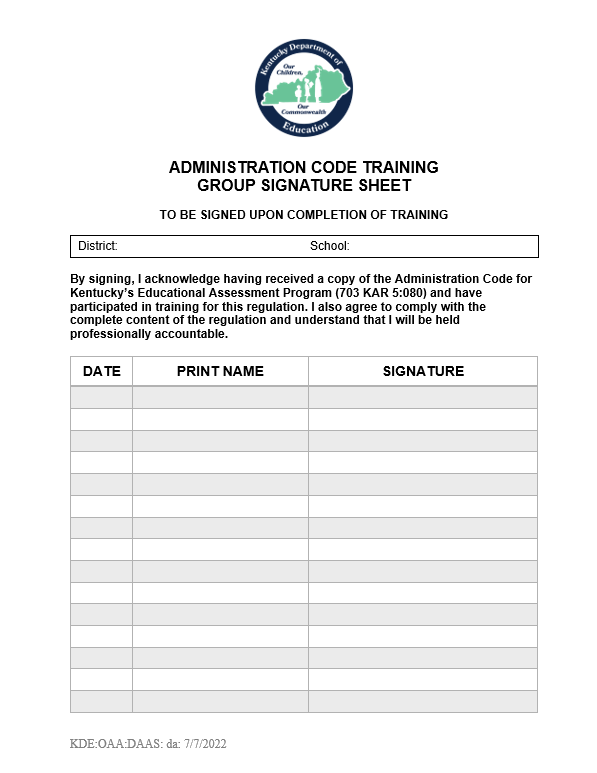 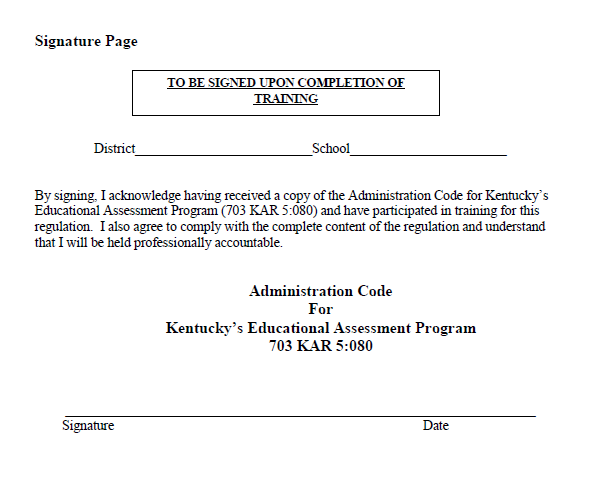 27
KDE:OAA:DAAS:ss:08/01/2022
[Speaker Notes: Districts are charged with maintaining records of individuals receiving Administration Code training. The participants’ records may be maintained through collecting individual signature sheets found on the last page of the Administration Code regulation document or by the retention of group training attendance signature pages. Copies of the signature page or group training attendance sheet may be maintained in hard copy or electronic format. 
​
A copy of the Group Signature Sheet is available on the Kentucky Department of Education or KDE website. 
https://education.ky.gov/AA/distsupp/Documents/Administration%20Code%20Training%20Group%20Signature%20Sheet.doc ​
​
Training participants are held professionally accountable for their actions after signing either type of signature sheet. Notice that both sheets state: “By signing, I acknowledge having received a copy of the Administration Code for Kentucky’s Educational Assessment Program 703 KAR 5:080 and have participated in training for this regulation. I also agree to comply with the complete content of the regulation and understand that I will be held professionally accountable.” 
​]
Nondisclosure of Secure Test Information
In addition to the required training, all persons helping with testing (i.e., packing materials, providing accommodations, escorting students to test sites) must annually sign a form committing to nondisclosure of information and to follow appropriate practices as outlined in the regulation. 
p.5
Nondisclosure Form
28
KDE:OAA:DAAS:ss:08/01/2022
[Speaker Notes: Anyone assisting with state testing will sign a nondisclosure form. Assistance includes handling of testing materials, escorting students, providing accommodations and more. Discussion or sharing test content details with others, even though they have been trained and are participating in test administration, is not allowed. 
​
Nondisclosure forms can be found on the Forms page in the Accountability and Assessment section of the KDE website.]
Classroom Materials
Resources
Calculators
Electronic Devices
Walls and Bulletin Boards
29
KDE:OAA:DAAS:ss:08/01/2022
[Speaker Notes: Resources and materials available to students during testing are dependent upon the assessment. Please check the test administration manual for further guidance on what should be at a student workstation during testing.]
Resources
30
KDE:OAA:DAAS:ss:08/01/2022
[Speaker Notes: During an assessment, test administrators shall not distribute, make available, or attach to students’ workstations any information or materials that are not sent as part of the assessment materials or specified in the test administration manuals or a student’s plan. Examples of Not Acceptable resources include copies of acronym sheets or sheets of paper containing a system for organizing answers, textbooks, computer tools or other reference resources.   This includes printed copies of writing rubrics.   
 
A student’s IEP, 504 Plan or PSP allows the student to have additional resources not mentioned in the script. Please check with your BAC concerning accommodations.   
   
If using test booklets, blank writing or graph paper, clear or colored overlay sheets and bookmarks free of content are allowed at student workstations. Some schools use a brightly colored piece of paper or a district or school-supplied bookmark to mark where testing will stop in the session.  

If using the online test, blank writing or graph paper are allowed at student workstations. Additionally, students have access to the online tool available in TestNav, such as the calculator, dictionary, contrast tool, and much more.]
Dictionaries and Thesauri
31
KDE:OAA:DAAS:ss:08/01/2022
[Speaker Notes: Whether or not a dictionary or thesaurus is allowed on a test will be covered in the Test Administration Manual or TAM. Test administrators should refer to the listing of approved and unapproved materials in the TAM to determine when to provide a resource.   
    
On-demand writing is the only content area where a student is allowed to have a dictionary or thesaurus. Online testing provides an electronic dictionary and thesaurus to each student. A classroom set of dictionaries and thesauri should be available for students for paper/pencil testing or as a backup for online testing.   
    
Reading, mathematics, science or social studies content-area tests do not allow the use of a dictionary or thesaurus unless clearly stated as an accommodation in a student plan.   

It is a local decision by schools or districts on whether to allow students access to non-content related materials, such as books or puzzles, after the student has turned in his/her testing materials to the test administrator. Please note that this is AFTER the student has no testing materials at the workstation.]
Calculators
32
KDE:OAA:DAAS:ss:08/01/2022
[Speaker Notes: Calculators may be used in more than one content area. Check the TAM to determine if a calculator is allowed or if this test section is a no-calculator math test.     
      
Online testing will provide the student with the type of calculator needed for that test section. It is expected that the student will use the online calculator and not a handheld calculator unless the student’s accommodations plan specifies using a handheld calculator.     
      
Handheld calculators used for paper/pencil or accommodated testing should adhere to the KDE Calculator Policy, which is available on the KDE website. Be familiar with the requirements of each assessment that you administer. Some test vendors have calculator policy requirements that may differ from KDEs, such as the ACT.      
      
KDE recommends that schools provide calculators for each student that meets the current calculator acceptable-use criteria; however, students can use their own approved calculators for paper/pencil tests. Test administrators are responsible for ensuring that communication and internet capabilities are disabled during testing sessions. This also includes turning off a computer-algebraic system on a calculator. See the KDE calculator policy for details.     
      
It is Not Acceptable for students within the same testing session to share calculators, even if the test administrator clears the programs between uses. There should be a one-to-one ratio of calculators to students during a test session.      
      
Allegation Tip: Plan ahead of time to have all the necessary related materials, such as dictionaries, thesauri, calculators, etc., needed for testing both accommodated and general education students. However, it is critical to review the test administration manual to check which materials are allowed for a test session as the policy does differ per vendor, such as the ACT; ACT allows students to use either the online calculator or an approved handheld calculator.]
Electronic Devices
33
KDE:OAA:DAAS:ss:08/01/2022
[Speaker Notes: Internet access is necessary for computer-based testing, but constant changes in personal technology make our job of maintaining a fair and unbiased testing environment harder. 
 
Using electronic devices or the Internet is unacceptable to gain a testing advantage.  Online testing provides a secure browser to prevent accessing other parts of the internet, therefore not allowing a student to gain an unfair advantage during testing.  Except in cases where allowed (such as online testing in a secure web browser), students should not have access to electronic devices until all testing in the building is completed to ensure that students are not communicating with others in testing sessions. Smartwatches or Fitbits are not allowed since those devices can connect to the internet.  Online testing can only be conducted by trained staff in person. Remote testing is not acceptable with any state testing.  

Offsite testing is an acceptable practice with online and paper testing. As a reminder, in-person online testing can only be conducted by trained staff. Please ensure the testing environment is free of content, only the student and trained staff are present, and the student does not have additional internet devices in the room. 
    
It is Acceptable for test administrators to use electronic devices to contact school administrators regarding test sessions (i.e., problems with materials, student illness, administration questions, breaks, etc.). BACs or principals may routinely request that teachers use their personal cell phones to notify the office of a need in the classroom. However, neither students nor test administrators shall use electronic devices such as, but not limited to, cell phones, tablets, and e-readers for personal reasons during testing sessions except in the case of an emergency. Test administrators should be communicating with the building assessment coordinator or designee for assistance with a situation in the classroom and not each other while testing is occurring.  

Allegation Alert: a student had hidden his cell phone in the pocket of a hoodie. The student takes a picture of the test and places it on social media. This would be an example of an allegation of lack of monitoring, a student using an electronic device during testing and accessing the internet during the test administration. As a best practice, test administrators have students power down cell phones and put them away during the testing session. Additionally, ensure proper monitoring is being conducted throughout the testing session. 
 
We’ve looked at cell phones, electronic devices, etc. Let’s move on to the testing environment.]
Walls and Bulletin Boards
34
KDE:OAA:DAAS:ss:08/01/2022
[Speaker Notes: A few years ago, when this regulation was updated, it was decided that testing room surfaces should be free of content during operational and field testing. Yes, this means bulletin boards…and walls…all surfaces.   
   
It is Acceptable to place instructional materials on bulletin boards, walls, etc., throughout the year, but when the room is used for testing, those same content materials must be removed or covered. Covered means with a covering that is not see-thru or opaque.   
   
Some examples of materials are any content information or strategies for solving problems. These may be anywhere in the room: walls, ceilings, floors, windows, and clothing (yes, clothing). When the room wasn’t required to be sanitized, some schools printed tee shirts with content on them for the students. That sounds like a great idea. I can read your back, and you can read mine, but what about the poor person at the front of the row? He doesn’t have a shirt to read; he is now at a disadvantage. You could say the same thing about posters. If I was sitting next to a poster that just happened to answer one of my test questions, I had an advantage over the person across the room who was too far away to read the poster. The covering of a room in content did get a bit extreme. To make sure that all students have the same resources and advantages, the posters had to go.   
   
Let’s look closer at some of these materials.]
Posters p.8
Basic periodic tables and motivational materials may remain posted.
ACCEPTABLE
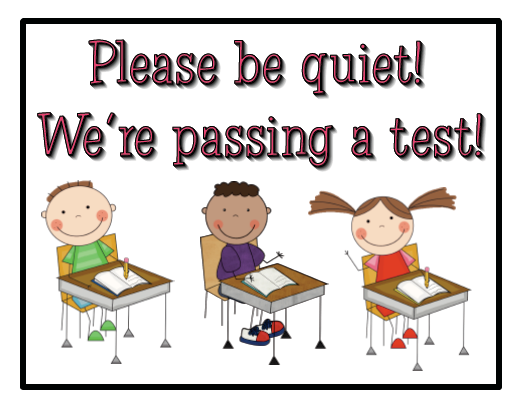 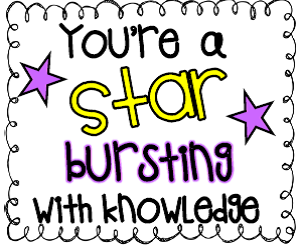 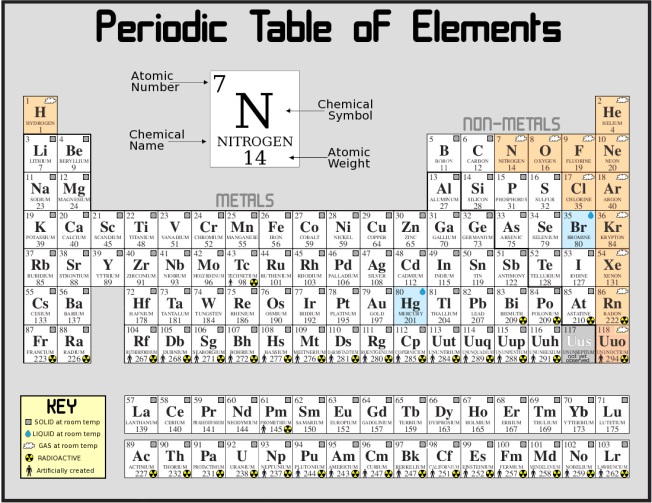 testing http://oneextradegreeteaching.com/
star motivation  http://krazee4kindergarten.blogspot.com/
periodic table  http://www.wpclipart.com
35
KDE:OAA:DAAS:ss:08/01/2022
[Speaker Notes: Motivational posters or materials without content and standard periodic tables can remain on the walls. Periodic tables? Yes. Periodic tables without additional content. It does not give you an advantage if you do not understand how to read a periodic table. 
​



Clipart: 
star motivation  http://krazee4kindergarten.blogspot.com/              
periodic table  http://www.wpclipart.com            
testing http://oneextradegreeteaching.com/]
Classroom Displays p.8
Materials used during direct instruction, containing content, or strategies/processes should not be displayed on classroom surfaces including walls, workstations or clothing. Classroom materials shall not provide a testing advantage to any student.
NOT ACCEPTABLE
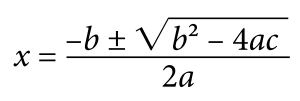 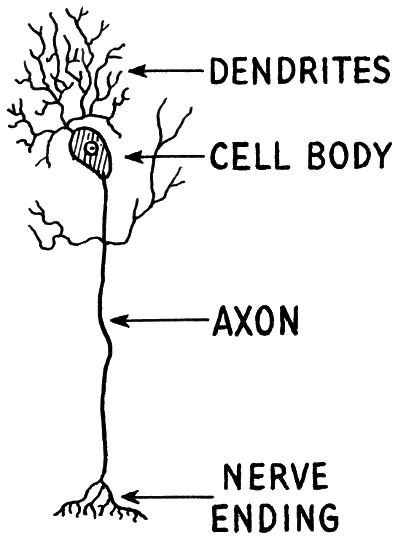 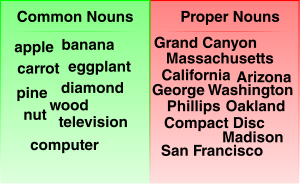 www.openclipart.com
www.openclipart.com
www.openclipart.com
36
KDE:OAA:DAAS:ss:08/01/2022
[Speaker Notes: Materials appropriate for instruction and display may not be appropriate during testing sessions. Materials that contain content, problem-solving strategies, processes, etc., are unacceptable for display or use during testing sessions. Even things painted on the walls (see the first equation that was painted on a classroom wall), three-dimensional sculptures or paintings used in a lesson must be covered.  

Clipart:  
Algebraic equation  www.openclipart.com 
Nouns   www.openclipart.com
Neuron   www.wpclipart.com]
Check for Understanding (3)
Is it acceptable for a teacher to use his/her personal cellphone to communicate with another teacher about a testing situation in the classroom?
Is it acceptable to allow general education students to use a handheld calculator instead of the online calculator?
Is it acceptable to leave content on the walls in the testing room when administering a field test?
Is it acceptable to allow students to read library or personal books as each student finishes and test materials are collected?
KDE:OAA:DAAS:ss:08/01/2022
37
[Speaker Notes: It’s time for our third Check for Understanding. I’ll give you a couple of minutes to read through these Yes or No questions, then we will discuss the answers.

1. Is it acceptable for a teacher to use his/her personal cellphone to communicate with another teacher about a testing situation in the classroom?

(NO) It is not acceptable for a teacher to use his/her personal cellphone to communicate with another teacher about a testing situation in the classroom.

2. Is it acceptable to allow general education students to use a handheld calculator instead of the online calculator?

(NO) It is not acceptable to allow students to use handheld calculators instead of the online calculator unless the online calculator is not functioning, or the student has a disability requiring a handheld calculator.

3. Is it acceptable to leave content on the walls in the testing room when
administering a field test?

(NO) It is not acceptable to leave content visible during any state assessment, operational or field test.

4. Is it acceptable to allow students to read library or personal books as each student finishes and test materials are collected?

(YES) It is acceptable to allow students to read library or personal books as each student finishes and test materials are collected. This is a local decision to allow this practice or not.]
Seating Charts
38
KDE:OAA:DAAS:ss:08/01/2022
[Speaker Notes: Let’s move on to seating charts.]
Create Seating Charts
39
KDE:OAA:DAAS:ss:08/01/2022
[Speaker Notes: All state-required tests must have a seating chart. Seating charts can be for group testing, classroom layout, or individual testing, which we often see for accommodated or make-up testing. The chart may be kept in either paper or electronic format and completed by the classroom teacher. A chart will be completed for each test session and kept on file.   
  
Sometimes the DAC or BAC will supply the teacher or test proctor with a locally created seating chart template, especially if your room arrangement is significantly different. Example templates created by KDE are available on the KDE website. 
  
If you want to create your seating chart templates, certain information must be included…]
Seating Charts Information
40
KDE:OAA:DAAS:ss:08/01/2022
[Speaker Notes: What information should be included on a seating chart?   
  
The Test name, District and School Names, the test date, room number, the content area being tested, all student names, names of all testing staff in the room, and the room layout.  
  
The student names should be placed in the appropriate places on the room layout. Some indicate where a student is absent from a seat on the chart.   
  
Using the same seating chart for more than one test session is acceptable, especially if you are testing more than one section on the same day with the same students. 
  
If you have questions about a seating chart you or your school have created, check with your district assessment coordinator or DAC.]
Student Motivation and Rewards
Good Faith Effort Checklist
Funding
Student Discipline
41
KDE:OAA:DAAS:ss:08/01/2022
[Speaker Notes: Student motivation and rewards, including how to fund those efforts, can be confusing. This section will help remove some of that confusion.]
Good Faith Effort Checklist
42
KDE:OAA:DAAS:ss:08/01/2022
[Speaker Notes: Good faith effort checklists may be used at any grade. The checklist expectation should be general and not include any requirement that would take away student ownership. The checklist may consist of coming prepared for testing with pencils and erasers or with their Chromebook, arriving on time, not disturbing others, using time wisely and focusing on testing during the administration time. The checklist should not include any evaluation of student responses, such as writing three paragraphs or whether test answers were correct or not.   
   
No evaluative feedback can be given to students until all testing is complete and materials are out of the hands of students and teachers. The district or school can decide how to share the Good Faith Effort Checklist results based on completed testing. Results may be shared for a grade level at a school when all testing is completed for that grade level. A school could decide to share the checklist results only after all testing for the entire school is completed, or a district may give directions on how results can be shared.   
   
With online testing, some currently used good faith effort checklists may require updates. In a paper/pencil test, it is easy to visually scan student responses following the test session to see if a student did a pre-write or completed all test questions. This may not be available for online testing. Once the student submits the test, the test proctor cannot access the student’s responses. Using the checklist may require the teacher to mark the list as the students are testing.   
   
When using the good faith effort checklist, remember that this is the student’s work, meaning we cannot require the student to use a particular organizer, strategy or method to complete the test.   
   
How will we fund the rewards using the Good Faith Effort Checklist?]
Funding p.14
43
KDE:OAA:DAAS:ss:08/01/2022
[Speaker Notes: Funding rewards for our Good Faith Effort Checklist may come from various sources. The best source may be donations from individuals, businesses, parents or staff to fund the student incentives.   
   
Other regulations besides the Administration Code apply to curriculum, instruction, reward funding, etc.  When planning activities tied to assessment, refer to the appropriate regulations. Your district or school staff should be able to assist you with which regulations apply to your situation.   
   
One such regulation concerns the acceptance of donations and using school bank accounts, following the “Redbook” rules.   
  
It is Not Acceptable to use local school board funds or cash awards from school activity funds generated by students for student incentives or rewards to (a) attend school during the testing window, (b) participate in assessment activities, or (c) perform well on state-required assessments. p.14  
  
Also, Extended School Services or ESS funds cannot be used for test preparation.   
    
Regarding funding, please check with your school or district financial staff, especially if you are contemplating giving cash rewards. Your district may have policies in place for acceptable rewards.]
Student Discipline p.16
44
KDE:OAA:DAAS:ss:08/01/2022
[Speaker Notes: Having a student retake part of an assessment because of a disciplinary issue is relatively straightforward in a paper/pencil test but not as easy for online testing.   
  
For online testing, the proctor will need to note the inappropriate content while monitoring since they will not have access to the test responses once the student submits the answers. Please contact your DAC for more instructions. 
   
When a student’s responses to test items are reviewed and found to contain inappropriate language or drawings (e.g., obscenities), the student may be instructed to answer the questions again on a separate sheet of paper for disciplinary purposes. The original responses shall be submitted for scoring to the testing contractor.   
   
The paper on which the retaken item is answered should be considered a secure material and shredded along with scratch paper.  No changes may be made to the original response recorded in the student response book or online textbox.  Only a school administrator should be handling this type of situation.]
Check for Understanding (4)
Are seating charts required for makeup testing sessions?
Is it acceptable to announce on the intercom each day the results of the Good Faith Effort Checklist?
Is it acceptable to let students know that they are doing a good job on test responses?
Is it acceptable on a Good Faith Effort Checklist to require students to use a strategy they learned in class when answering test questions?
45
KDE:OAA:DAAS:ss:08/01/2022
[Speaker Notes: It’s time for our fourth Check for Understanding. I’ll give you a couple of minutes to read through these Yes or No questions, then we’ll discuss the answers.

Are seating charts required for makeup testing sessions?

(YES) It is required to create seating charts for all test sessions – group and individual.

2. Is it acceptable to announce on the intercom each day the results of the Good
Faith Effort Checklist?

(NO) It is not acceptable to announce on the intercom each day the results of the Good Faith Effort Checklist.

3. Is it acceptable to let students know that they are doing a good job on test responses?

(NO) It is not acceptable to let students know that they are doing a good job on test responses.

4. Is it acceptable on a Good Faith Effort Checklist to require students to use a strategy they learned in class when answering test questions?

(NO) It is not acceptable on a Good Faith Effort Checklist to require
students to use a strategy they learned in class when answering test questions. Requiring a certain strategy interferes with student ownership.]
Administration of State Assessment
Test Security – Monitoring 
Seating Charts
Administration Practices
Test Materials Concerns
46
KDE:OAA:DAAS:ss:08/01/2022
[Speaker Notes: During the administration of any state assessment, it is vital to think about test security, updating seating charts, administration practices, and test materials.]
Test Security Monitoring
47
KDE:OAA:DAAS:ss:08/01/2022
[Speaker Notes: What does test security monitoring look like?]
Active Monitoring
48
KDE:OAA:DAAS:ss:08/01/2022
[Speaker Notes: Test sessions shall be scheduled to prevent overcrowding in the testing location. Areas accommodating large numbers of students should have adequate staff to conduct active monitoring. p.10  
    
Testing environments such as arena testing must be adequate in size and arrangement to allow for active monitoring. An adequate number of staff are required to ensure that monitoring (circulating) can be done in the room.    
    
Active monitoring at all times during a test administration is the test administrator’s responsibility. Checking e-mail, grading papers, etc., does not allow active monitoring.      
  
    
It is the responsibility of principals and district administrators to ensure that proper monitoring occurs. p. 10]
Appropriate Monitoring
49
KDE:OAA:DAAS:ss:08/01/2022
[Speaker Notes: What is appropriate and active monitoring? Testing staff occasionally walking up and down the aisles of the classroom, staying visual at all times, and ensuring technology is not being used by students.    
    
Other vital considerations are also essential to active monitoring, such as:    
   
Test administrators must be careful not to influence or take ownership of a student’s responses. This may require suspending some actions that are routinely done during instruction. It is acceptable to advise all students before testing begins and at the 5-minute warning to do such things as double-check their work, look for items they may have forgotten to answer, and mark answers clearly by completely filling in the circle.    
     
Test administrators should ensure that students are in the appropriate area of the test book and student response book at the beginning of each testing session. As part of monitoring, test administrators should ensure that students do not get off track in their work.    
    
It's not acceptable to encourage students to edit their responses by providing an evaluation of student work through tone, gesture, or phrase such as “You can do better,” or “You can write more.” p.10    
   
Coaching, editing, and pointing out errors or missing answers in the student’s work or any test item to improve student scores is unacceptable. p.10    
    
No one at any time is to alter student answers. Doing so could lead to sanctions by the Educational Professional Standards Board (EPSB). Changing student answers doesn't solely mean physically altering but also means such things as leading, coaching, or giving answers.]
Monitoring Breaks
50
KDE:OAA:DAAS:ss:08/01/2022
[Speaker Notes: Interval or restroom breaks are at the discretion of the school or district and held between test sessions. Refreshment breaks are acceptable; however, materials must be collected, secured away from the student, and students should be monitored at all times.    
   
For example, if students take a stretch break, the materials need to be collected and secured. If students are standing, the view of all test materials is blocked. Allowing for pictures to be made of test materials.   
    
If the school or district has approved interval or restroom breaks, the length of time, refreshments served, and the monitoring of students must not affect testing integrity in any way.    
    
It is advised to schedule tests to avoid conflicts with lunch. However, if a lunch break is required during testing, lunch shall be brought to the students in the testing area. Suppose there are too many students for this to be reasonably accomplished. In that case, test materials shall be secured, and students shall be escorted to the lunchroom, told not to discuss the test, sufficiently monitored to prevent discussion of the test items during the entire lunch period, and escorted back to the testing area.]
Seating Charts During the Test Administration
51
KDE:OAA:DAAS:ss:08/01/2022
[Speaker Notes: We saw how to create the seating charts in the test preparation activities. Now that it’s time to test, what do we do with the seating charts?]
Updating Seating Charts
Update seating chart for each testing session to reflect changes in the following:
Test name
District/school
Date
Room number
Content area
Student name(s)
Room layout
Name(s) and signature(s) of testing staff at the end of the testing session
52
KDE:OAA:DAAS:ss:08/01/2022
[Speaker Notes: It is time to update your seating charts.    
   
During the assessment, it's vital that the seating charts that you created during your assessment preparation be updated with current testing information. The seating chart will need to be kept on file in case it is required later if questions arise.]
Administration Practices
53
KDE:OAA:DAAS:ss:08/01/2022
[Speaker Notes: During the administration of state assessments, it is important to consider best practices on testing time, accommodations, testing order, testing materials, and student behavior.  Let's look closely at what the regulation says about these best practices.]
Testing Time
54
KDE:OAA:DAAS:ss:08/01/2022
[Speaker Notes: Following testing times are essential for a reliable testing administration.     
    
Students who miss or leave a test session due to reasonable circumstances (e.g., illness, doctor’s appointment, family emergency) may pick up the next item and use the remaining time allotted during a makeup session.    
    
Test administrators should note the balance of time remaining for students leaving during a testing session.    
   
The student cannot return to previously answered items.    
    
Students who leave a test session for unwarranted circumstances (e.g., not returning after a restroom break) may not complete the test part being administered at the time he/she left.    
    
Student absences must be excused for valid reasons, such as absences caused by student illness/injury or severe family/personal circumstances, to participate in makeup testing. Principals should determine whether or not the absence is legitimate.    
    
KDE recommends that students test with their peers following an absence. Makeup sessions should be done for the missed test parts as soon as possible. For legitimate absences, students are allowed to pick up the first unanswered item and be allowed the balance of allotted time to complete the test session. Students should not work on any items that were already completed prior to their absence.    
    
All testing sessions end at the end of the school day. When scheduling test sessions, ensure that the student has adequate time to finish the session or do not begin the test session.]
Accommodations
55
KDE:OAA:DAAS:ss:08/01/2022
[Speaker Notes: Principals should work with BACs, Directors of Special Education (DoSEs), teachers, and accommodations providers to ensure everyone understands how to provide accommodations.    
   
The routine delivery of instructional services is another way of saying what regularly happens in the classroom. For example, if a student has not used text to speech throughout the school year, testing time should not be the first attempt at using them.    
    
Accommodations are to give students access, not an advantage. They also should not give an advantage or disadvantage to other students. Scribing for a student would be an example of an accommodation that could interfere with the administration of the assessment to other students. In a scribing situation, a student will be giving his/her answers orally, and other students could overhear.]
Testing Time for Accommodations
56
KDE:OAA:DAAS:ss:08/01/2022
[Speaker Notes: Students who receive extended time as part of a service plan are allowed to test with peers who do not receive ample time during the regularly timed session. To use their extended time, those students must move to another location and begin the extended time portion of their test session immediately.    
    
The amount of extended time allowed should be in accordance with the IEP, 504 Plan, or PSP. The Admissions and Release Committee (ARC) determines if it is time, time and a half or double time.    
    
Where appropriate, assistive technology should be considered for use during instruction so that it may be available during testing. Assistive technology lowers the number of humans needed to provide accommodations. However, if a shortage of personnel occurs, the test schedule can be altered to meet student needs.    
    
Changing the testing schedule due to a shortage of personnel for providing accommodations does not mean changing the order of the tests.]
Testing Order
57
KDE:OAA:DAAS:ss:08/01/2022
[Speaker Notes: All elementary schedules within the district can be different. For example, one-fourth grade can have a different schedule from the fourth grade down the road. All fourth grades within the same school must have the same testing schedule. The district's testing window is the same for each grade level (elementary, middle and high school).    
   
The only situation where it is acceptable to change the testing order is when a student needs to make up a test session.   

Allegation Alert: On Monday morning of the first testing week, you receive your testing tickets and seal codes folder. The folder only contains Reading; however, from reading the TAM, you realize that the Quality of School Climate and Safety Survey is to be given first. You call the BAC, who states to go ahead and test with reading while the test tickets are printed for the survey. This would be considered an allegation of altering the order in which they appear in the TAM and test booklets. As a best practice, check the folder immediately for the correct materials and delay the start of testing if you find you have the wrong materials. 
   
If the schedule must be changed for staffing reasons, the test sections must still be administered in the order in which they appear in the test booklets.]
Test Materials
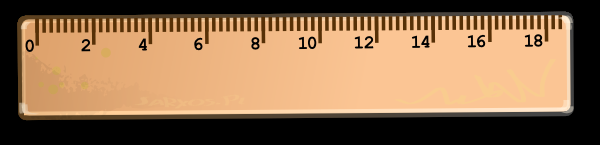 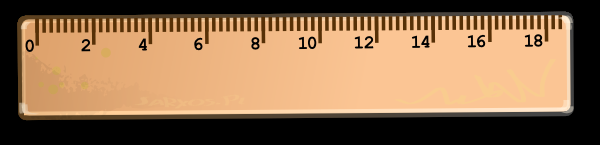 58
KDE:OAA:DAAS:ss:08/01/2022
[Speaker Notes: Rulers may be kept after testing to use for future instruction. DACs and BACs should ensure that test administrators distribute the rulers provided with the current testing materials and do not use materials from a previous year’s administration. The rulers and reference sheets are yours to keep the following testing.    
   
Please don’t modify the ruler by trimming the end off so that zero is now the end of the ruler. Learning to read and use a ruler properly is part of the test.    
   
Alternate Assessment manuals contain specific directions for altering, modifying and working with alternate materials. 

With online testing, students should only use the tools provided in the online platform unless they have been approved accommodations.]
Student Behavior
59
KDE:OAA:DAAS:ss:08/01/2022
[Speaker Notes: Test administrators do not have to wait for an incident to happen during testing to arrange for a student to test in a different location from his/her peers.    
   
This is considered a local arrangement; an IEP, 504 Plan or PSP is not required for this adjustment.]
Test Material Concerns
60
KDE:OAA:DAAS:ss:08/01/2022
[Speaker Notes: It's essential to secure testing materials before, during, and after state assessments. What does the regulation say about reporting test material concerns?]
Reporting Concerns Regarding Test Materials
in a general manner that does not jeopardize test security
by test, grade level, test form/ID number, subject and item number
in whole, in part, or by paraphrasing
who will then notify KDE
Example: 
No correct answer choice is provided.
Example: 
KSA, Grade 7, form 3, mathematics, #26
61
KDE:OAA:DAAS:ss:08/01/2022
[Speaker Notes: Errors or suspected errors in test materials should be reported to KDE. The errors may be noticed while monitoring, scanning for good faith effort, or reported by students. It is acceptable for test administrators to read an item reported by a student to understand what should be communicated to KDE. At no time should secure information be communicated through unsecured means. Neither e-mail nor texting is considered secure. If discussion pertaining to secure information is required, appropriate school or district staff are to be notified to arrange for a personal meeting.    
    
Only non-secure identifying information should be shared in writing with the appropriate school or district staff.    
    
The information shared can be with BACs first for them to forward to the DACs, or the information can be sent directly to KDE.     
    
Any written information should only be an essential, non-secure item identifying information. For example, KSA, Grade 7, Form 3, math, item 26 does not have a correct answer choice.    
    
Teachers should not discuss items with colleagues during or after the test session. Reported problems or concerns must be relayed to the appropriate school or district staff.]
Check for Understanding (5)
Is it acceptable to indicate to a student the appropriate work area in a test booklet or student response booklet after a testing session has begun?
Is it acceptable to point out to a student that he/she probably hasn’t written enough for a constructed response?
Is it acceptable to allow a student a few more minutes beyond stop time to finish an exam if he/she has been working diligently?
Which of the following are good active monitoring practices during a test session? Select all that apply.
A. Observing the room from the sides		B. Checking email
C. Walking up and down the aisles 		D. Grading papers
E. Indicating the student has not provided enough information
62
KDE:OAA:DAAS:ss:08/01/2022
[Speaker Notes: It’s time for our fifth Check for Understanding. I’ll give you a couple of minutes to read through these questions, then we will discuss the answers.

1. Is it acceptable to indicate to a student the appropriate work area in a test booklet or student response booklet after a testing session has begun?

(YES) It is acceptable to indicate to a student the appropriate work area in a test booklet or student response booklet after a testing session has begun. Report the incident to the Building Assessment Coordinator (BAC) who will then provide further details. - Administering test sections in the order in which they appear in the test booklets, with students of the same grade being simultaneously tested in the same content area and a test session in a given school.

2. Is it acceptable to point out to a student that he/she probably hasn’t written
enough for a constructed response?

(NO) It is not acceptable to point out to a student that he/she probably hasn’t written enough for an extended response. It is not acceptable to encourage students to edit their responses by providing an evaluation of student work. 

3. Is it acceptable to allow a student a few more minutes beyond stop time to finish an exam if he/she has been working diligently?

(NO) It is not acceptable to allow a student a few more minutes beyond the stop time to finish an exam if he/she has worked diligently. - It is acceptable for test administrators to observe any time limits and follow the specific directions in the provided manuals. At times, this may vary with different assessments, for various reasons. However, the overall general rule is that unless otherwise stated in the TAM or training of a specific assessment, is not acceptable to allow a student a few more minutes beyond the stop time. 

4. Which of the following are good active monitoring practices during a test session? Select all that apply

A. Observing the room from the sides
B. Checking email
C. Walking up and down the aisles
D. Grading papers
E. Indicating the student has not provided enough information

A. Observing the room from the sides and C. Walking up and down the Aisles

Test administrators should circulate throughout the testing site during testing site during testing sessions. Principals and district administrators shall ensure that proper monitoring occurs.]
Completion of State Assessment
Test Security
Review of Secure Assessment Components
Test Irregularities 
Proper Reporting of Student Data and Nonacademic Indicators
63
KDE:OAA:DAAS:ss:08/01/2022
[Speaker Notes: You’re now in the home stretch! You’ve completed test preparation and finished testing. What happens now?]
Test Security After Test Administration
64
KDE:OAA:DAAS:ss:08/01/2022
[Speaker Notes: At this point in the process, you still have the secure test materials. If you are a BAC, you will work with your DAC to handle the materials’ return to the vendor. For some tests, you may be packing and sending from the school; for others, you may send those materials back to the district to be returned to the vendor in one large shipment.   
  
After testing is complete, it is time to securely destroy the Seal Codes, Test Tickets, Scratch Paper and any other materials outlined in the test administration manual that should not be returned to the vendor. Some districts have these items securely destroyed by the school; others have everything brought to the DAC. This is a local policy decision.   
  
Test Booklets, answer documents – these types of materials must be returned to the vendor. Additionally, please follow the procedures outlined in the administration manual if you are responsible for packing these materials and consult with your DAC.]
Scratch Paper
65
KDE:OAA:DAAS:ss:08/01/2022
[Speaker Notes: Scratch paper has been accumulating through our testing window and should be treated as secure materials. Some of our scratch paper could also be Test Tickets that students used for scratch paper.   
  
As your materials ship back to the vendor, it is time to securely destroy all scratch paper, according to your district policy.]
Test Tickets/Answer Document
66
KDE:OAA:DAAS:ss:08/01/2022
[Speaker Notes: Test tickets and answer documents should be treated as secure materials.    
  
Some of our Test Tickets could be in the scratch paper pile if students used it for scratch paper. As your materials ship back to the vendor, it is time to securely destroy all the test tickets, according to your district policy. 
  
Completed Answer Documents will be returned to the vendor for scoring. Depending upon the assessment, you may or may not return blank answer documents. Please refer to the test administration manual for guidance on handling blank answer documents.]
Review of Secure Assessment Components
67
KDE:OAA:DAAS:ss:08/01/2022
[Speaker Notes: The review of secure assessment components has shifted from the district to the Kentucky Department of Education or KDE. 

Let’s look at how those items may be reviewed.]
Reviewing Secure Assessment Components p.20
68
KDE:OAA:DAAS:ss:08/01/2022
[Speaker Notes: Sometimes, persons outside of the education environment may request to see secure materials. Schools and districts do not have to take on the responsibility of allowing access to those materials. This duty has moved to KDE. Often, the requests may come in after secure materials are no longer in the district. KDE keeps on file, in paper format, all state-required assessments. 
    
For those willing to physically come to Frankfort, KDE may arrange for specific concerns to be addressed with appropriate staff from the Office of Assessment and Accountability. Anyone reviewing a test item must sign a legally binding nondisclosure form.]
Test Allegations
Allegation Categories
Allegation Process
69
KDE:OAA:DAAS:ss:08/01/2022
[Speaker Notes: As much as we try to have a perfect test administration, testing allegations can occur.]
Allegation Process pp.18-19
70
KDE:OAA:DAAS:ss:08/01/2022
[Speaker Notes: Allegations are investigated by KDE staff. The investigations require documentation of the incident to be submitted and can include school visits and interviews with those involved.   
    
Anyone may report allegations by notifying school, district staff or directly to KDE. Allegations can be reported anonymously through phone calls or emails. The reported information must be sufficient enough to warrant an investigation. Reports lacking enough information are stalled and cannot be followed up with an investigation.   
  
Allegations reported to BACs should be relayed to KDE through District Assessment Coordinator.  DACs, in turn, will submit the information online.   
  
Investigation results go to a Board of Review, who sends their recommendations to the Commissioner of Education, who will make the final determination. The district will receive a letter from KDE stating the actions to be taken.]
Allegation/Test Incident Categories
71
KDE:OAA:DAAS:ss:08/01/2022
[Speaker Notes: These are the broad allegation categories or issue codes used for filing an allegation.

Notice that the examples correspond to the information we have covered in Administration Code Training.]
Proper Reporting of Student Data and Nonacademic Indicators
72
KDE:OAA:DAAS:ss:08/01/2022
[Speaker Notes: A few more parts of the state assessment and accountability system are reporting student data and non-academic indicators.]
Student Data and Nonacademic Indicator Reporting p.20
73
KDE:OAA:DAAS:ss:08/01/2022
[Speaker Notes: Nonacademic information submitted to KDE is expected to be as accurate as possible at the time of submission.  However, there are opportunities to correct errors discovered during the data review process.  
  
Embargoes are placed around different data types at multiple times throughout the year. The embargoes are in place to allow the review of data for accuracy before the data is released to the public.   
  
Releasing embargoed data can result in shared misinformation and inaccurate data used for decision-making. KDE communicates embargo time periods and when the data is available to the public.   
  
An embargo violation could result in not having early access to future pre-release data.  
  
Nonacademic data such as graduation codes are entered into Infinite Campus (IC) and retrieved from there for inclusion in public reporting for assessment and accountability. IC is considered the authoritative source for this data.]
Significant Medical Nonparticipation Only
Based on findings from a federal audit, KDE may only allow student medical nonparticipation for significant medical emergencies.
Medical nonparticipation will not include the types of non-medical exceptions previously defined as extraordinary circumstances.  
Regulations and guidance have been revised to remove extraordinary circumstances as an exemption category.
74
KDE:OAA:DAAS:ss:08/01/2022
[Speaker Notes: As of November 30, 2021, the 703 KAR 5:240. (accountability administrative procedures and guidelines) regulation is in effect that removes the extraordinary circumstances as an exemption category. Based on findings from a federal audit, KDE may only allow medical nonparticipation for significant medical emergencies.]
Check for Understanding (6)
Is scratch paper considered secure material?
Are those who request to review secure test materials required to sign a nondisclosure form?
Who submits an allegation online to KDE?
Test Coordinator
BAC
DAC
75
KDE:OAA:DAAS:ss:08/01/2022
[Speaker Notes: It’s time for our sixth and final, Check for Understanding. I’ll give you a couple of minutes to read through these set of questions, then we will discuss the answers.


Is scratch paper considered secure material?

(YES) Scratch paper is considered secure materials. 

2. Are those who request to review secure test materials required to sign a nondisclosure form?

(YES) A nondisclosure form is required for anyone reviewing secure test materials. 

3. Who submits an allegation online to KDE?
(C) DAC]
Division of Assessment and Accountability Support
KDE:OAA:DAAS:ss:08/01/2022
[Speaker Notes: If you have questions, please contact us at KDE DAC Information, dacinfo@education.ky.gov, or call us at 502-564-4394. 

Thank you for participating in this section of the training with the Office of Assessment and Accountability.]